140 Micro
Lab 6
  Gram stain
Purpose/Goal of Gram Stain
To  recognize

The response (Gram+ve or  Gram–ve)
Shape
Arrangement
It is used to differentiate between gram-positive and gram-negative bacteria, which have distinct and consistent differences in their cell walls.
The gram stain is called a differential stain 
because it stain cell differently 
based on their cell wall structure .
The material :
Cultures of : Staphylococcus    aureus, 
                          Bacillus subtilis, 
                                           E.coli   

Crystal  violet . 
Iodine solution .
Alcohol 95% .
Safranin .
Water .
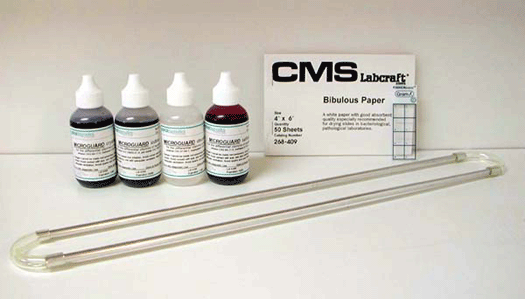 The cell wall structure
Gram-positive bacteria
 Have a thick peptidoglycan layer surrounds the cell. 
The stain gets trapped into this layer and the bacteria turned purple.

Gram-negative bacteria 
have a thin peptidoglycan layer that does not retain crystal violet stain.
Instead, it has a thick lipid layer which dissolved easily upon decoulorization with Alcohol. 
Therefore, cells will be counterstained with safranin and turned red.
The bacteria under the microscope
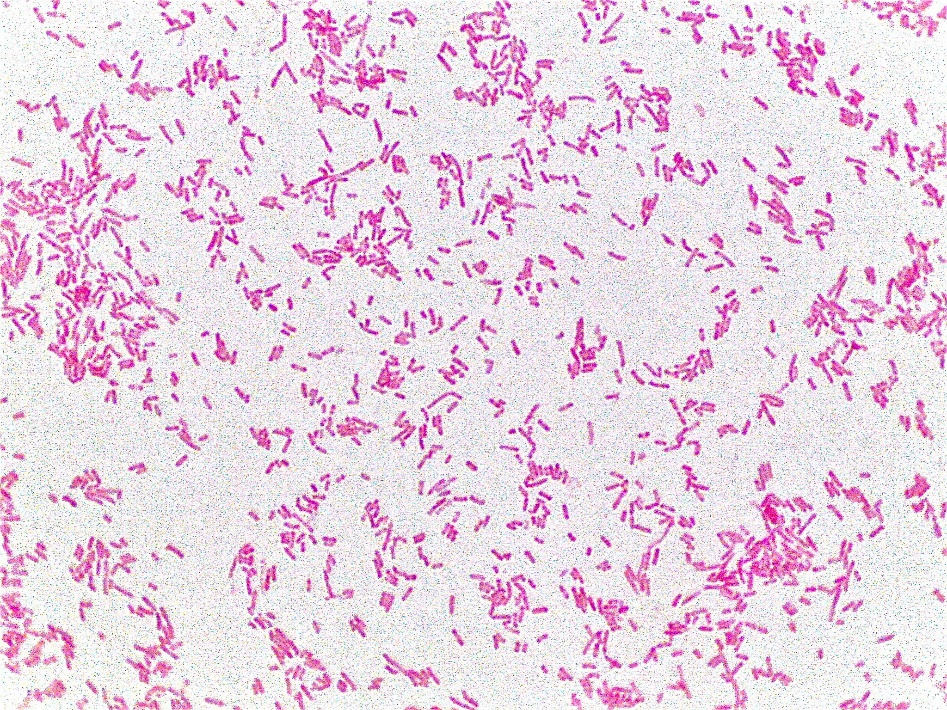 Shape: Bacilli
Arrangment: single

Colour: Pink
Gram’s reaction: Gram’s -ve

Name of microorganism: E.Coli
Results:
shape: cocci
arrangment: grape like clusters

colour: violet
gram’s reaction: gram’s +ve

name of microorganism: Staphylococci
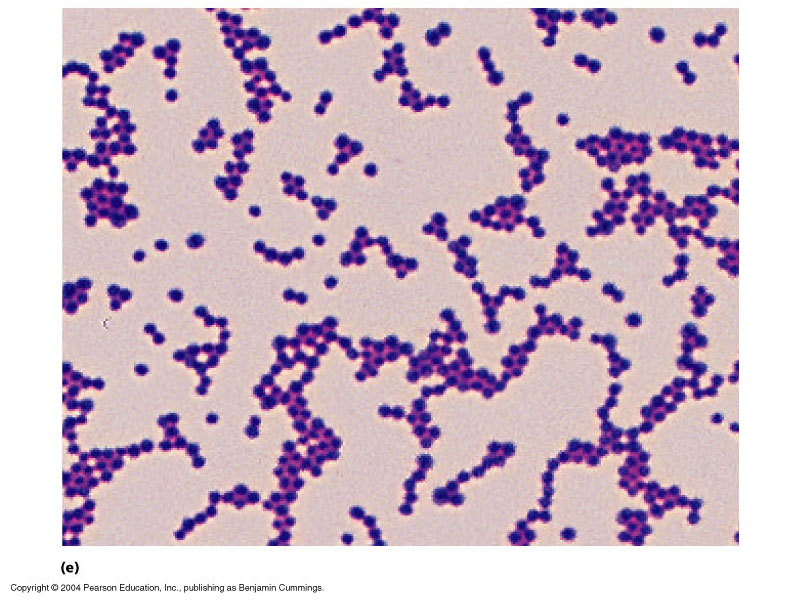 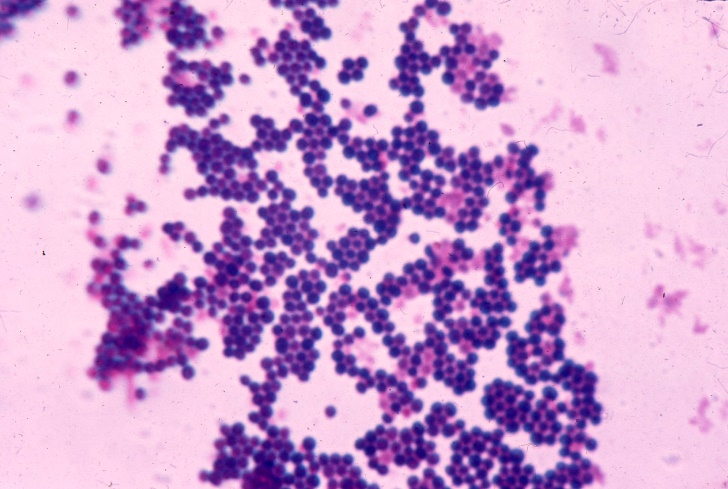 shape: Bacilli
arrangment: chains

colour: violet
gram’s reaction: gram’s +ve

name of microorganism: Bacillus
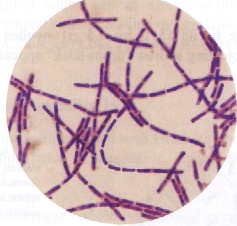 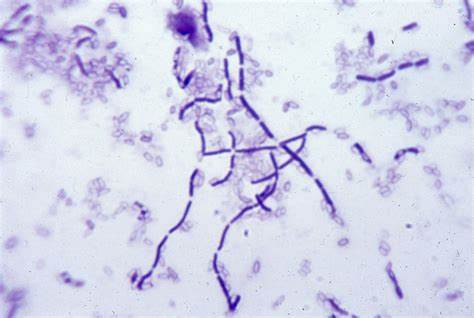 (19) Gram bacterial staining - صبغ البكتيريا بطريقة جرام- - YouTube